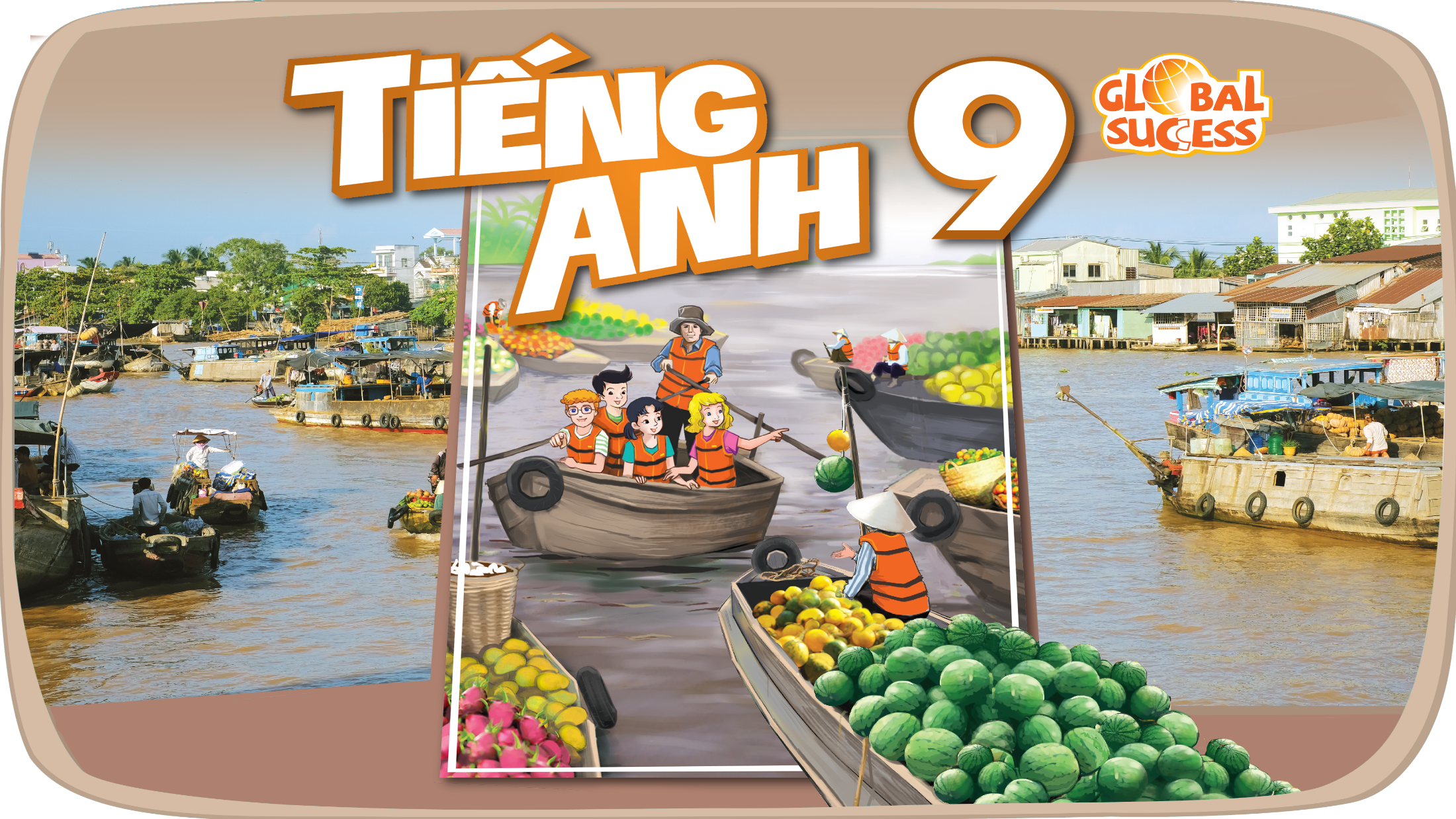 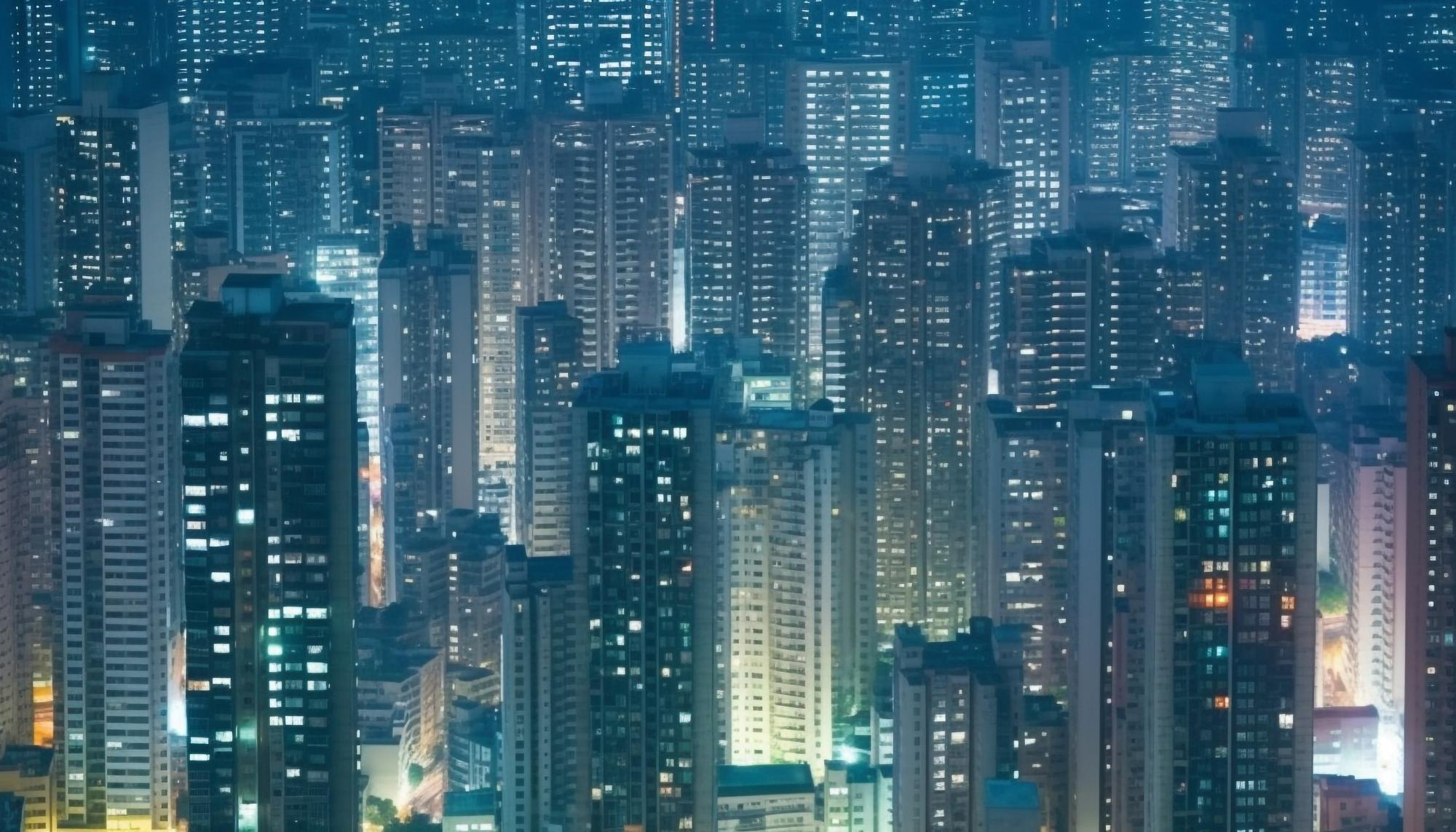 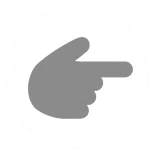 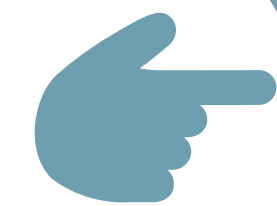 2
CITY LIFE
Unit
LESSON 2: A CLOSER LOOK 1
LESSON 2: A CLOSER LOOK 1
LESSON 2: A CLOSER LOOK 1
Option 1: Game: Jumble words
Option 2: Game: Emoji quiz
WARM-UP
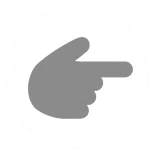 Vocabulary teaching
Task 1: Match the words/phrases with their explanations.
Task 2: Choose the correct answer A, B, C, or D to complete each sentence.
Task 3: Complete the texts, using the words and phrase from the box.
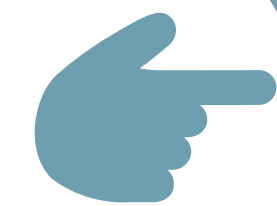 VOCABULARY
Task 4: Put the words in the correct column. Then listen and check.
Task 5: Read the sentences. Circle the words with /aʊ/, underline those with /əʊ/, and put a tick (√) next to those with /eə/. Then listen, check, and practise the sentences.
PRONUNCIATION
Wrap-up
Homework
CONSOLIDATION
OPTION 1
WARM-UP
J
B
E
U
L
M
O
W
R
S
D
OPTION 1
WARM-UP
HOW TO PLAY
- There are some JUMBLE WORDS.
- Work in teams to unscramble them.
B
J
E
M
L
U
S
R
D
O
W
OPTION 1
WARM-UP
OPTION 1
WARM-UP
OPTION 1
WARM-UP
OPTION 1
WARM-UP
OPTION 1
WARM-UP
OPTION 1
WARM-UP
OPTION 2
WARM-UP
EMOJI/PICTURES QUIZ
WARM-UP
OPTION 2
- Each round, one student from each team stands up.
- There are some emojis/pictures.
- Try to guess the secret word from the emojis/pictures and make a sentence using that word.
WARM-UP
OPTION 2
EXAMPLE:
WARM-UP
OPTION 2
🚌
bus driver
WARM-UP
OPTION 2
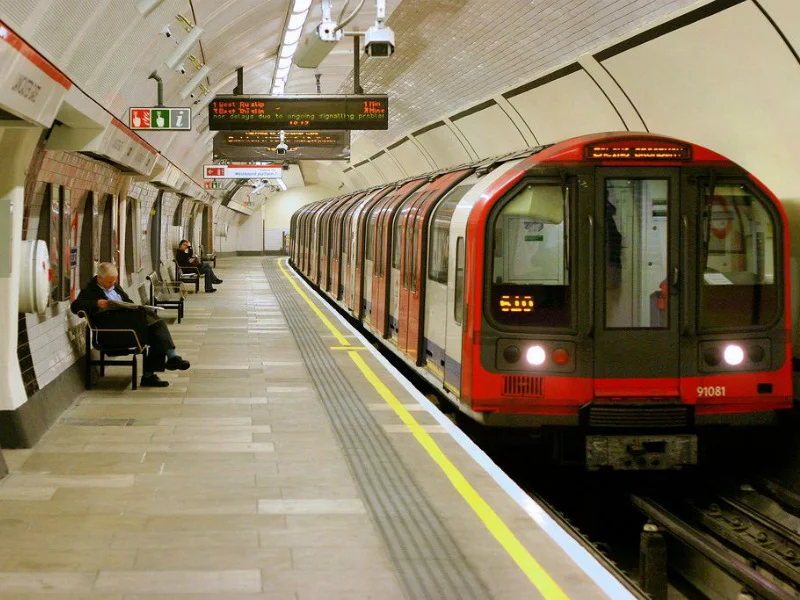 underground
OPTION 2
WARM-UP
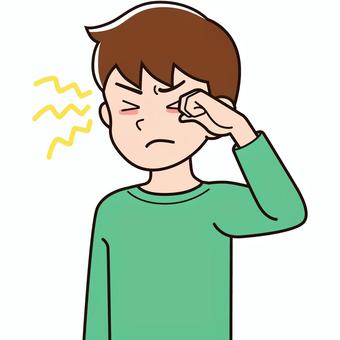 👁️
itchy eye
OPTION 2
WARM-UP
downtown
OPTION 2
WARM-UP
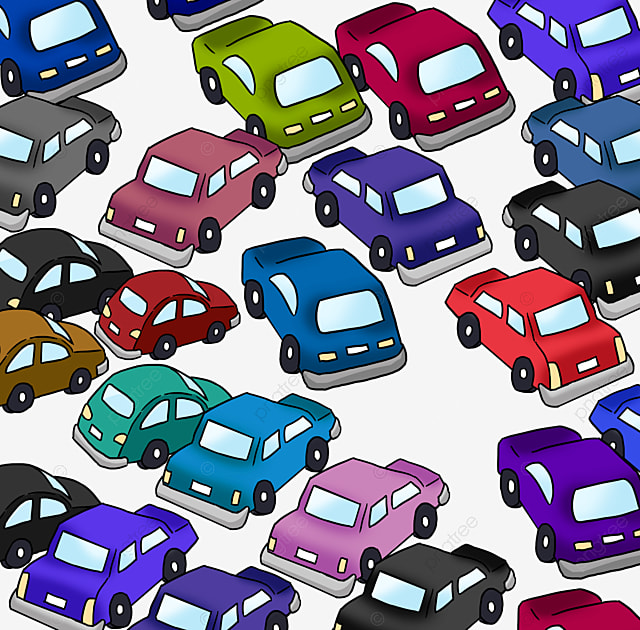 traffic jam
OPTION 2
WARM-UP
🚧
construction site
OPTION 2
WARM-UP
THE END
VOCABULARY
concrete jungle (n)
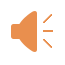 /ˌkɒŋkriːt ˈdʒʌŋɡl/
rừng bê tông
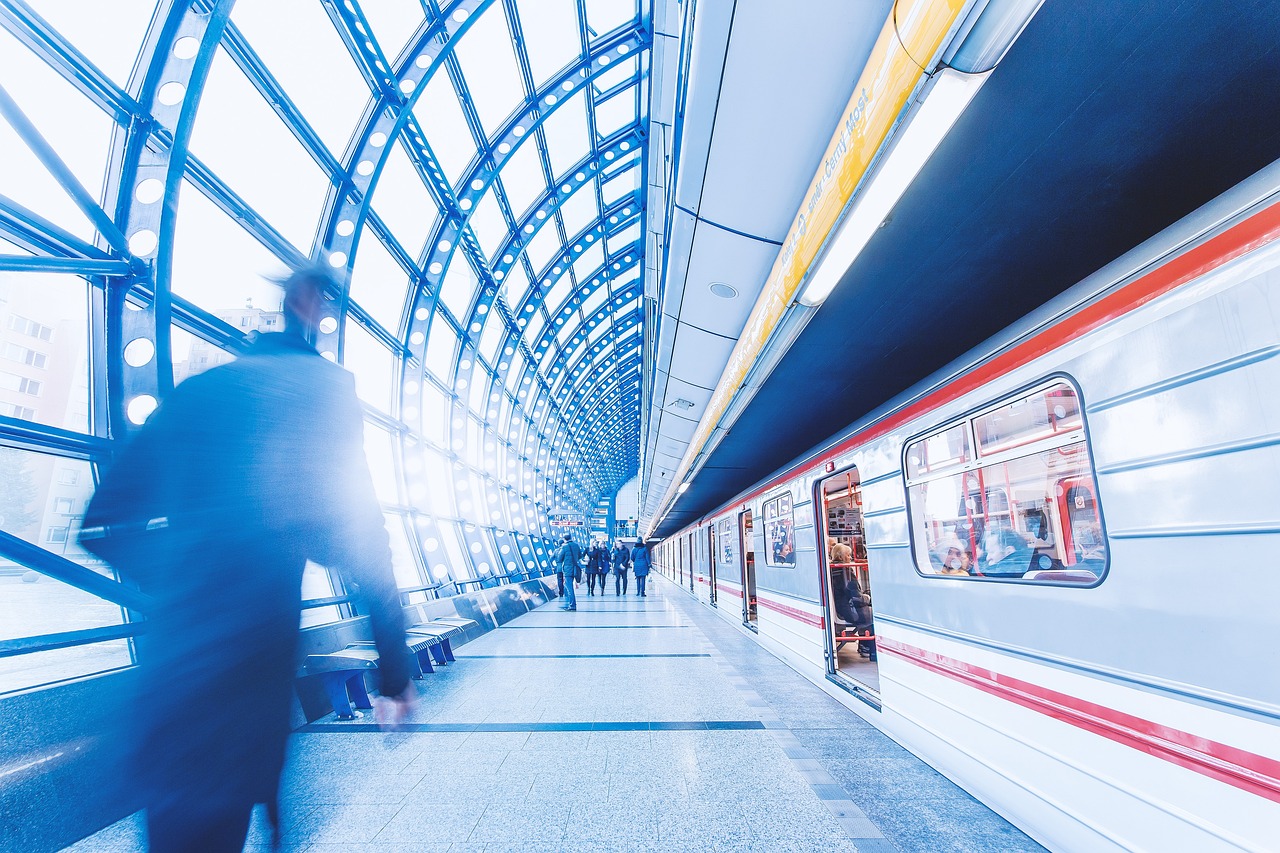 VOCABULARY
metro (n)
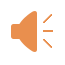 /ˈmetrəʊ/
hệ thống 
tàu điện ngầm
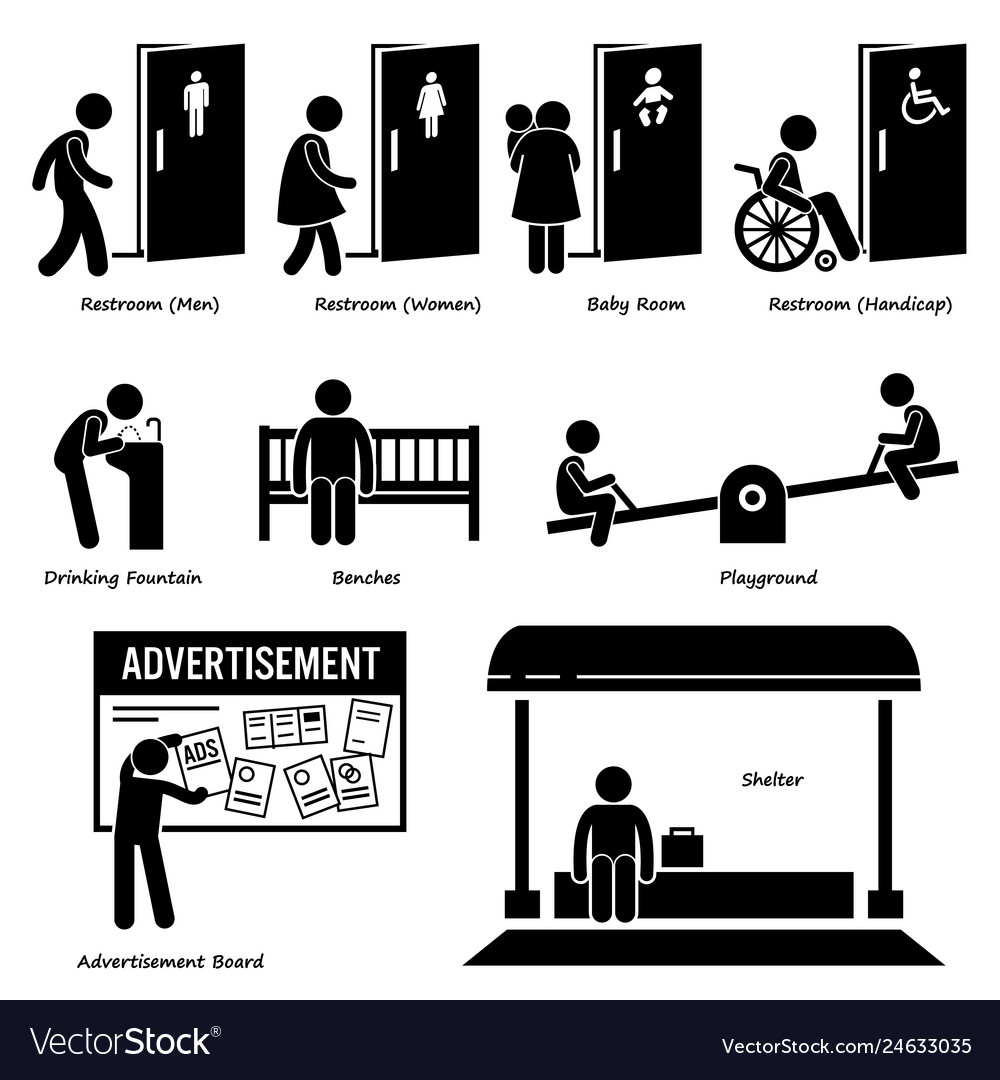 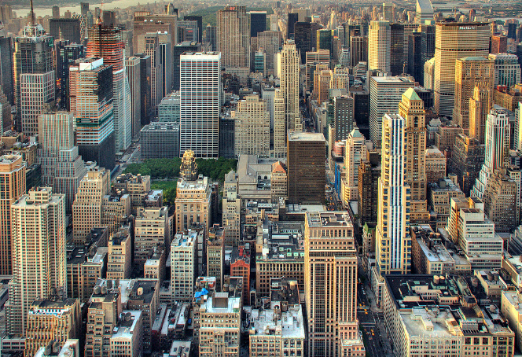 VOCABULARY
public amenity
/ˈpʌblɪk əˈmiːnəti/
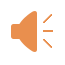 tiện ích công cộng
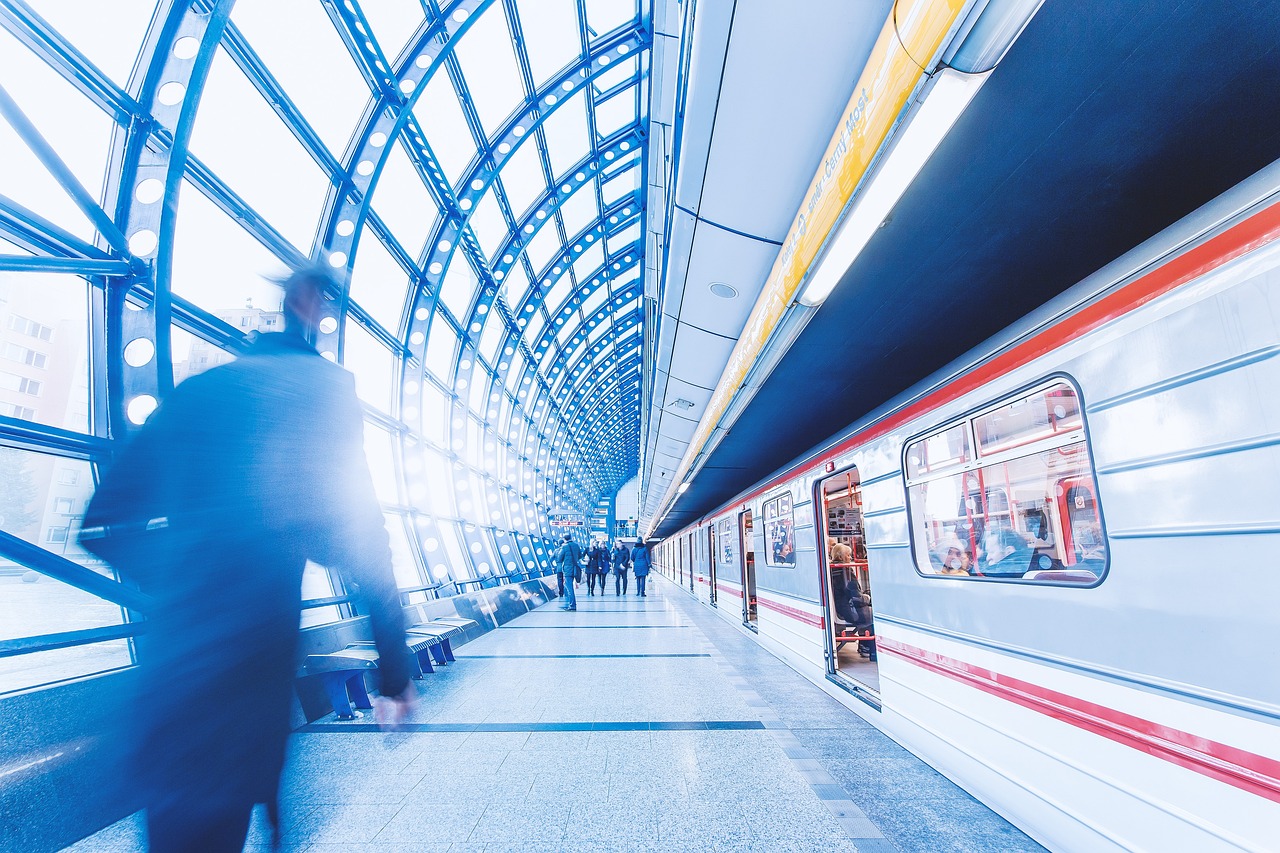 VOCABULARY
commuter (n)
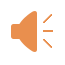 /kəˈmjuːtə(r)/
người đi làm xa
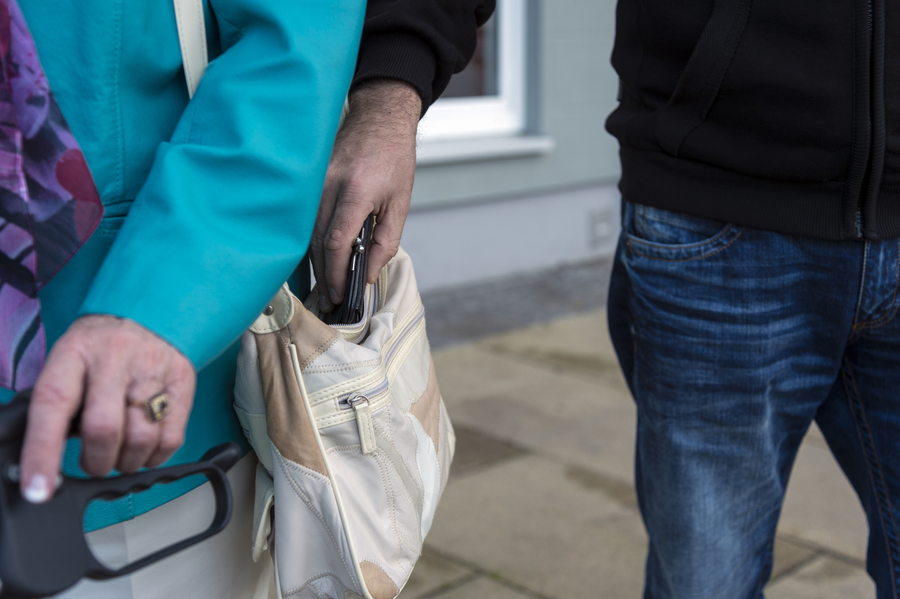 VOCABULARY
pickpocket (n)
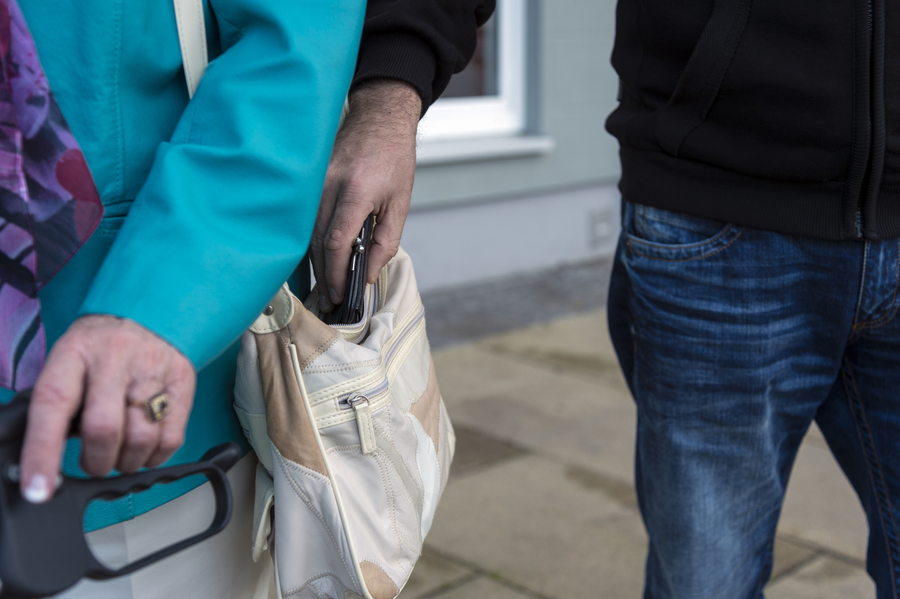 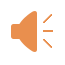 /ˈpɪkpɒkɪt/
móc túi
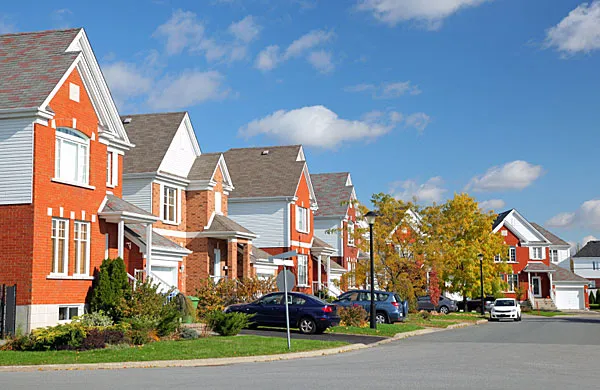 VOCABULARY
suburb (n)
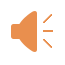 /ˈsʌbɜːb/
ngoại ô
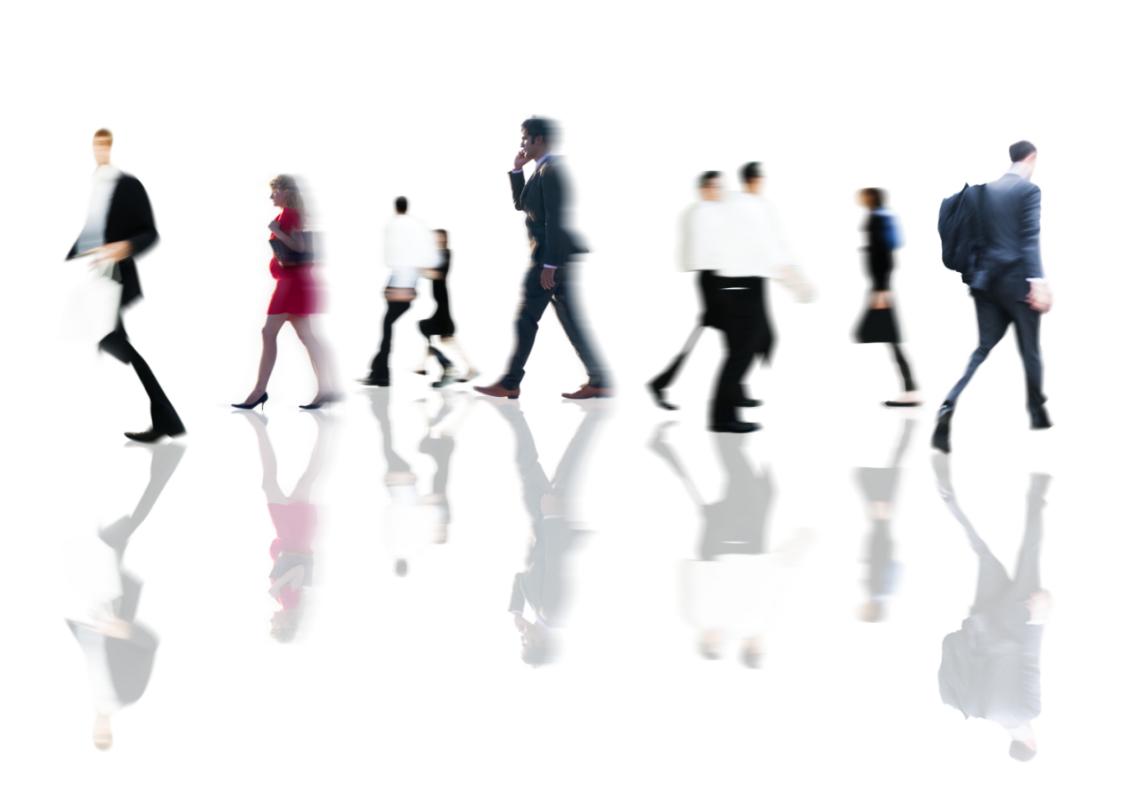 VOCABULARY
bustling (adj)
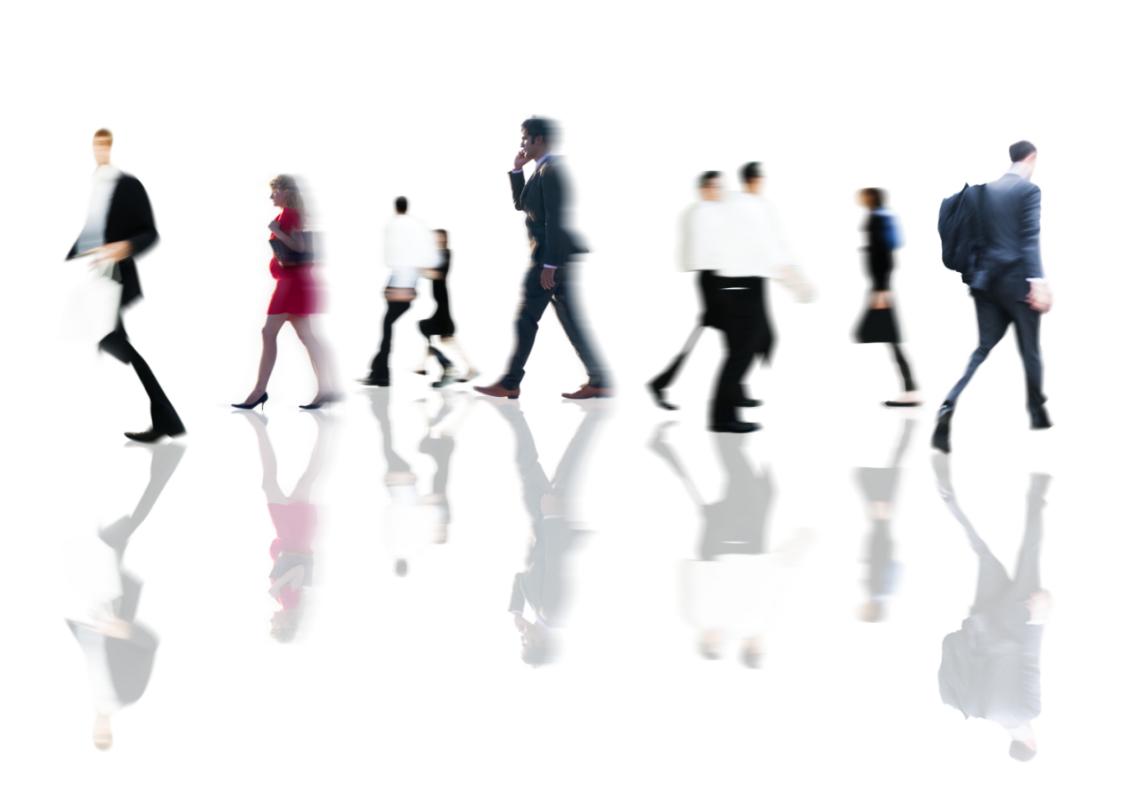 /ˈbʌslɪŋ/
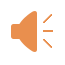 hối hả, nhộn nhịp, náo nhiệt.
VOCABULARY
liveable (adj)
suitable or good for living in
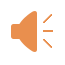 /ˈlɪvəbl/
(nơi, địa điểm) đáng sống
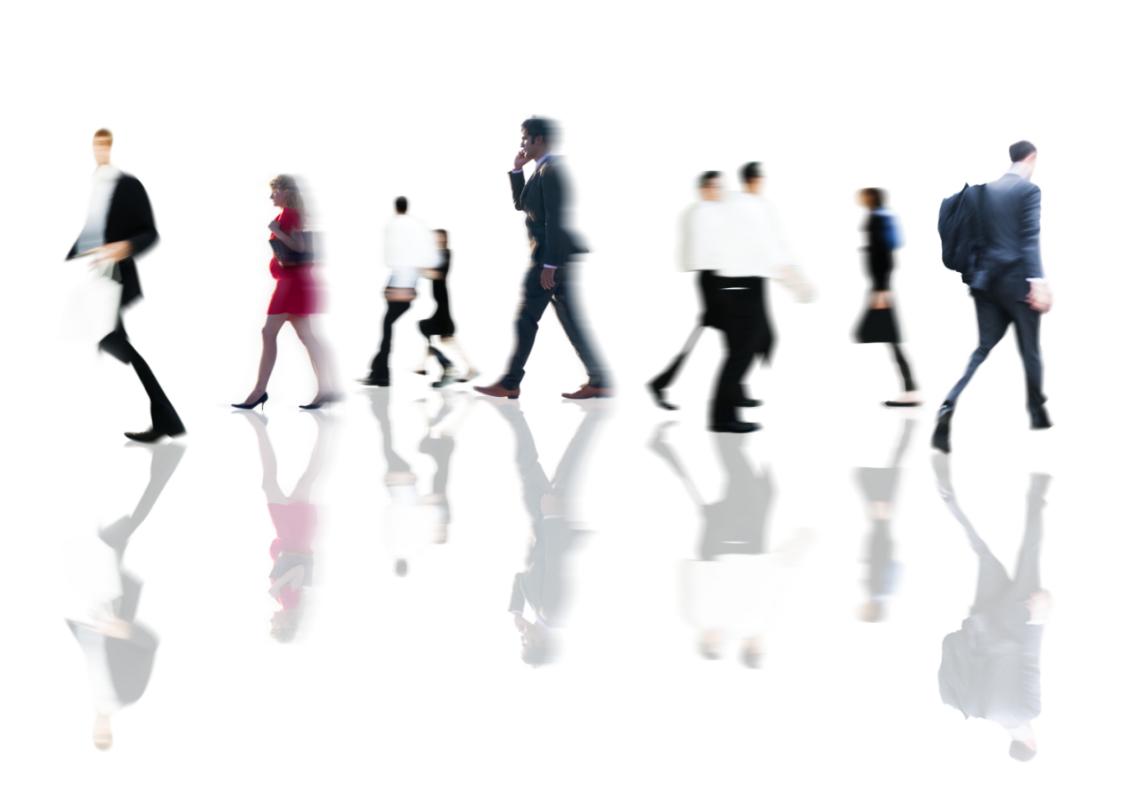 VOCABULARY
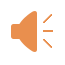 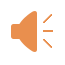 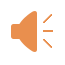 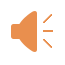 VOCABULARY
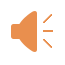 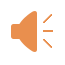 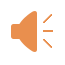 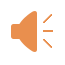 VOCABULARY
1
Match the words/ phrases with their explanations.
VOCABULARY
EXTRA ACTIVITY
- Work in teams.
- Each team choose 4 members to join the game and stand in a line.
- When you hear a word / phrase, you need to run quickly to the board and write that word/ phrase on the board.
- The team with the most number of correct answers will be the winner.
VOCABULARY
EXTRA ACTIVITY
LET’S PLAY
VOCABULARY
2
Choose the correct answer A, B, C, or D to complete each sentence.
1. The sky train is ______ with commuters at rush hour.
A. packed 		B. full			C. busy 		D. interesting

2. The town’s public amenities make it a ______ place for its residents.
A. crowded 	B. boring		C. liveable 		D. dull

3. It’s not always ______ on the metro. Pickpocketing sometimes takes place.
A. careful 		B. dangerous	C. noisy 		D. safe
VOCABULARY
2
Choose the correct answer A, B, C, or D to complete each sentence.
4. It is often more ______ to live in the downtown than in the suburbs.
A. convenient 	B. peaceful		C. quiet 		D. silent

5. Hong Kong is like a concrete jungle with so many people in it. It’s a ______ city.
A. calm 		B. quiet		C. bustling 		D. high
VOCABULARY
3
Complete the texts, using the words and phrases from the box.
metro				safe			liveable	
concrete jungles		downtown		public amenities
Jenny: City life is terrible! The (4) _________ area is too crowded. Public transport is always packed with people. Some cities are like (5) ______________ with so many buildings. Some cities are not 
(6) ______ because of high crime rates.
John: City life is great! People can travel by public transport, like buses and the (1) ______. There are good schools and hospitals, and other (2) ______________ such as parks, cinemas, and sports facilities. They make cities (3) _______ places for people.
downtown
metro
public amenities
concrete jungles
safe
liveable
VOCABULARY
3
Complete the texts, using the words and phrase from the box.
- Who you agree with, John or Jenny, and explain why.
Example answers:
I agree with John. I think that life in the city is great. There are many good public amenities. The public transport system is convenient, too.
VOCABULARY
Example answers:
I agree with Jenny. City life is terrible. Cities are often too crowded. They don’t have much green space. They are not liveable.
PRONUNCIATION
[Speaker Notes: Video link: https://www.youtube.com/watch?v=-NO1NElTXDU&list=PL8_ETpRL2xNa7hp3KtZP2F3VZpMbUUlXp&index=2]
PRONUNCIATION
4
Put the words in the correct column. Then listen and check.
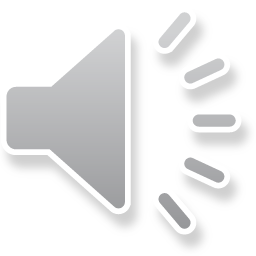 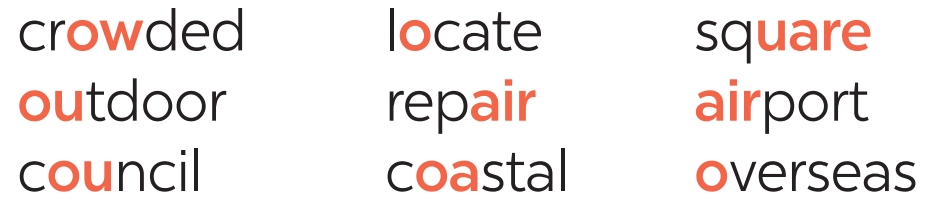 crowded
locate
repair
outdoor
coastal
square
airport
council
overseas
CONSOLIDATION
1
Wrap-up
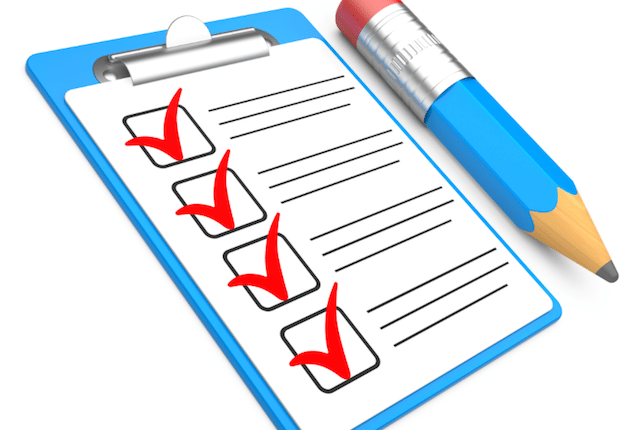 What have we learnt in this lesson?
Use the lexical items related to the topic City life;
Pronounce the diphthong sounds /aʊ/, /əʊ/, and /eə/ in words and sentences correctly.
CONSOLIDATION
2
Homework
- Do exercises in the workbook.
- Find 3 more words that have the diphthong sounds /aʊ/, /əʊ/, and /eə/.
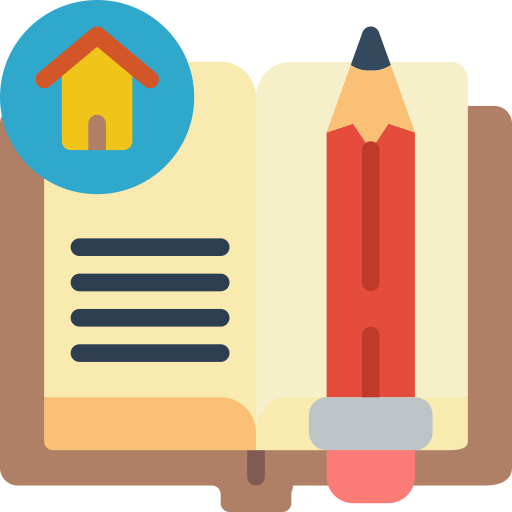 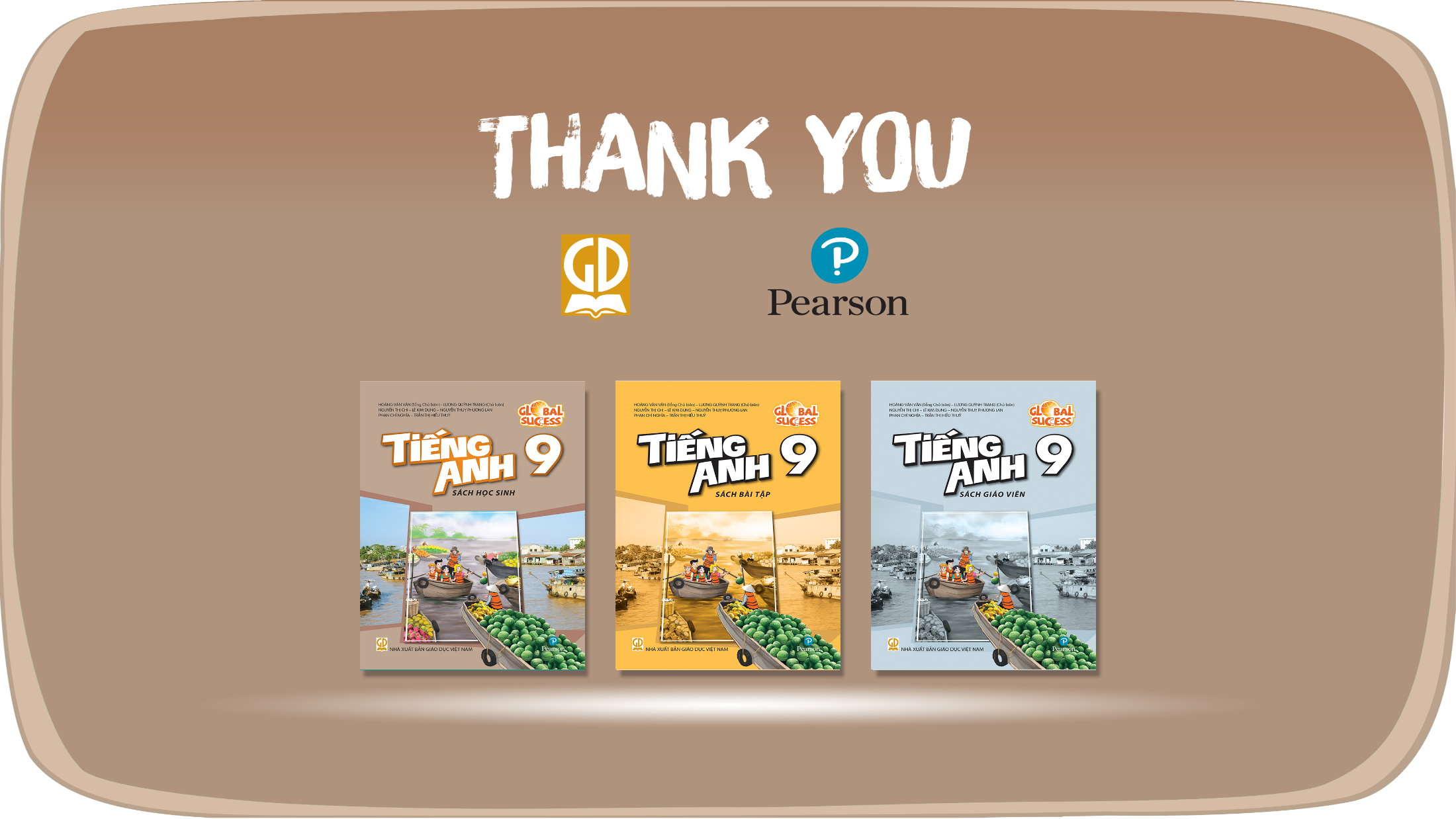 Website: hoclieu.vn
Fanpage: facebook.com/www.tienganhglobalsuccess.vn/